ТМЕТ „ЦАНКО СТАНЧЕВ“ВИПУСК 1976 - 1980
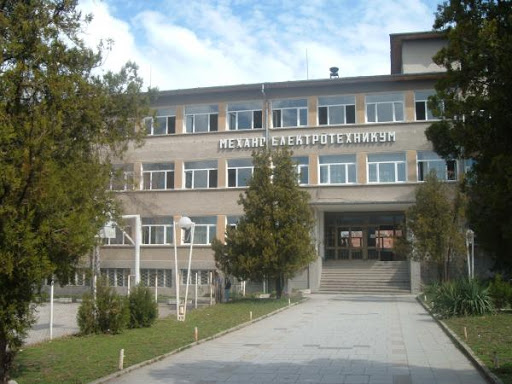 IV В КУРС 
40 ГОДИНИ ОТ ЗАВЪРШВАНЕТО 
1980 - 2020
IV В КУРС
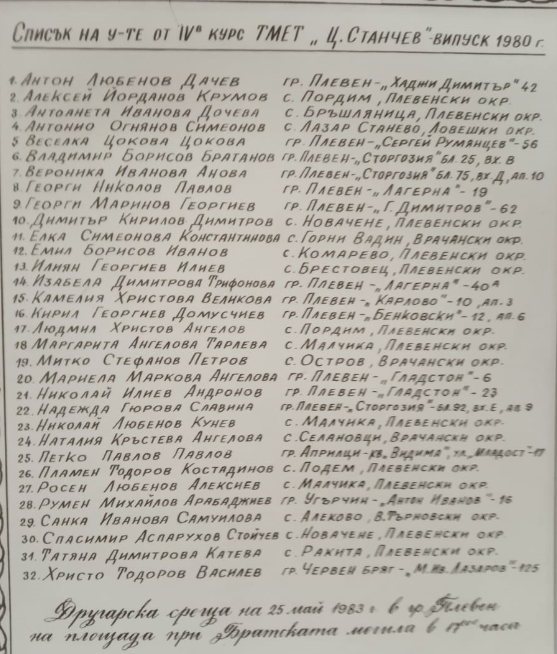 НА НАШИТЕ УЧИТЕЛИ С ПРИЗНАТЕЛНОСТ
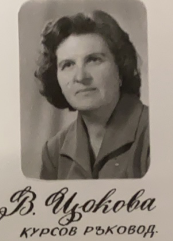 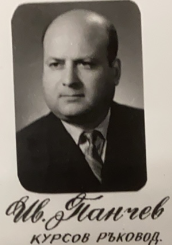 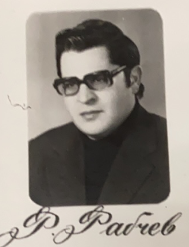 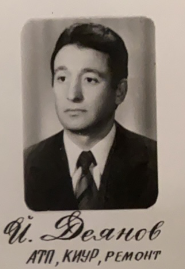 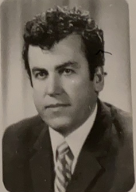 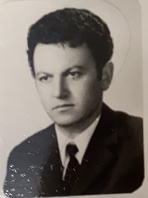 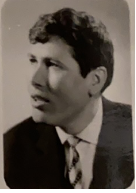 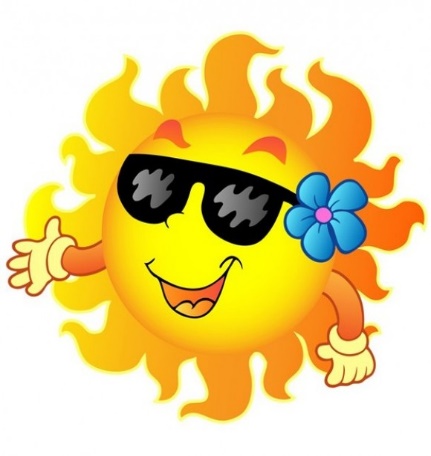 IV В  КУРСЪТ - СЛЪНЦЕ
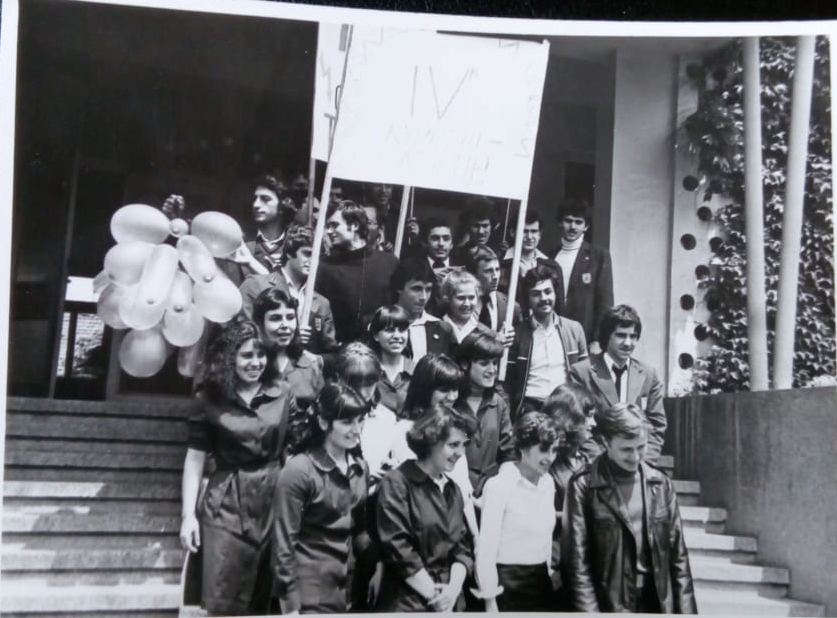 IV В  КУРСЪТ - СЛЪНЦЕ
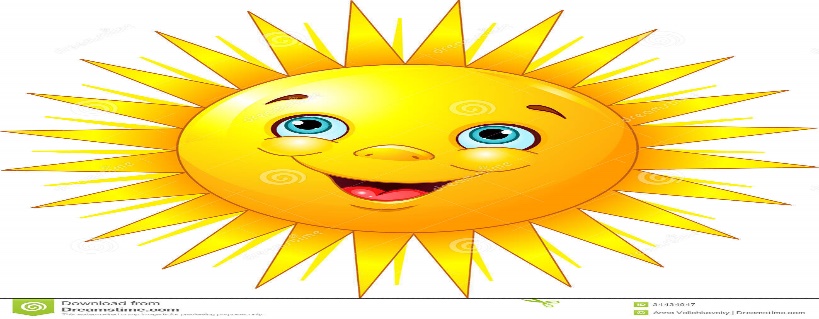 МАЙ 1980 - СБОГУВАНЕ С УЧИЛИЩНОТО ЗНАМЕ НАШИТЕ ЗНАМЕНОСЦИ
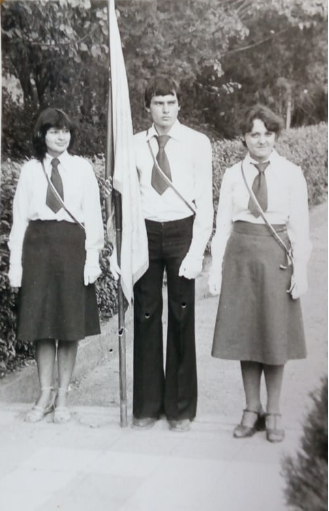 АБИТЮРИЕНТИ
СЛЕД БАЛА И ПРЕДИ ВЕЧЕРЯТА
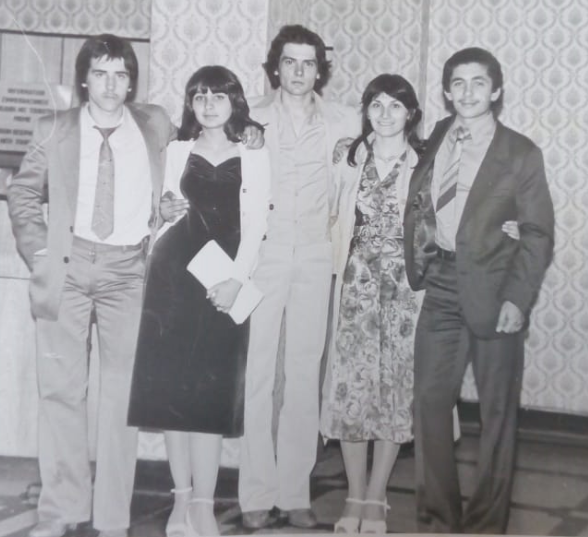 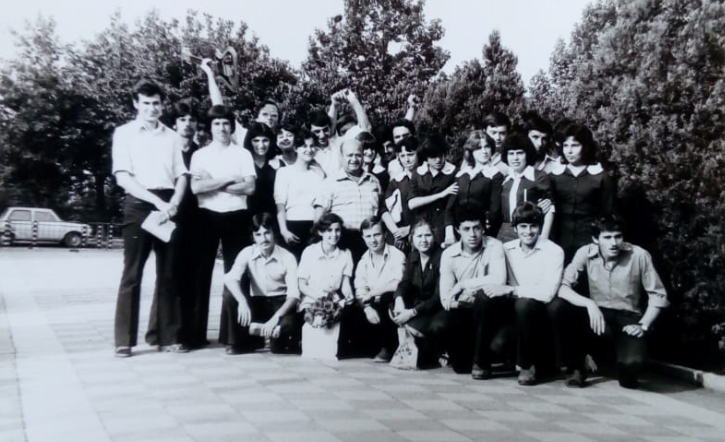 ЕЛЕКТРОНИКА ОСНОВА НА НАУЧНО ТЕХНИЧЕСКИЯ ПРОГРЕС
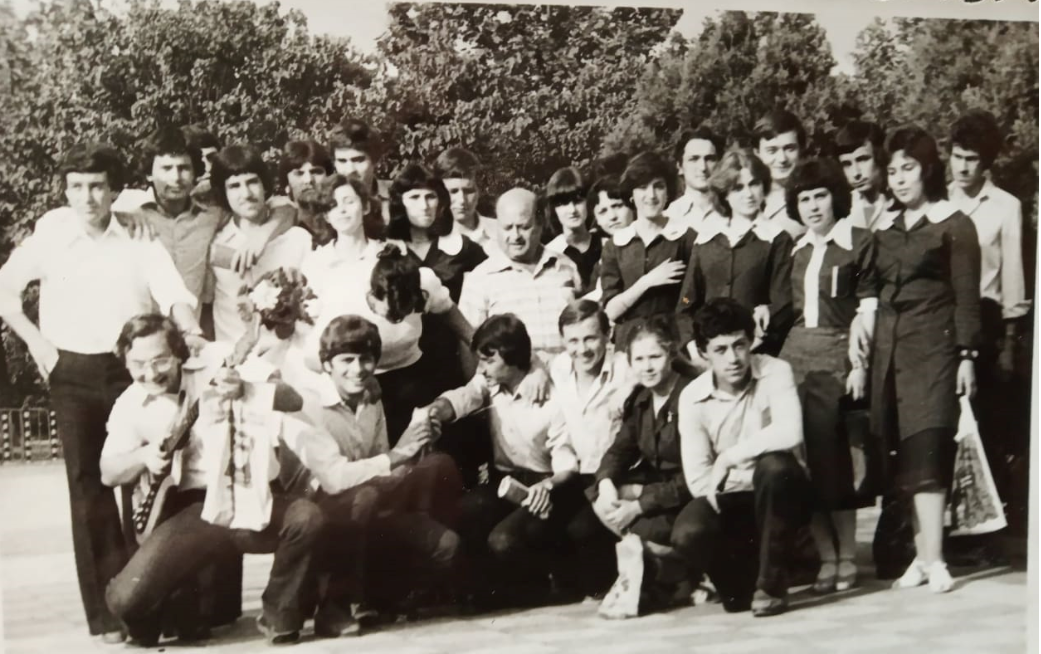 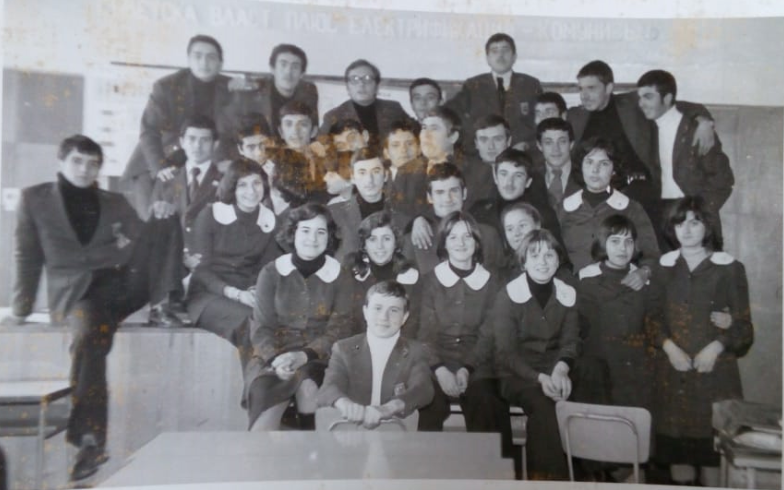 СЪВЕТСКА ВЛАСТ ПЛЮС ЕЛЕКТРИФИКАЦИЯ - КОМУНИЗЪМ
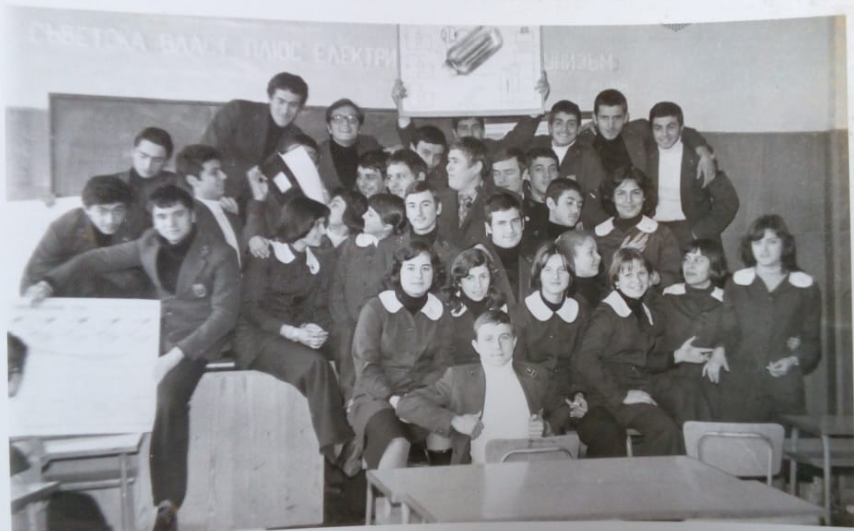 ЕДИН НЕРАЗДЕЛЕН КЛАС
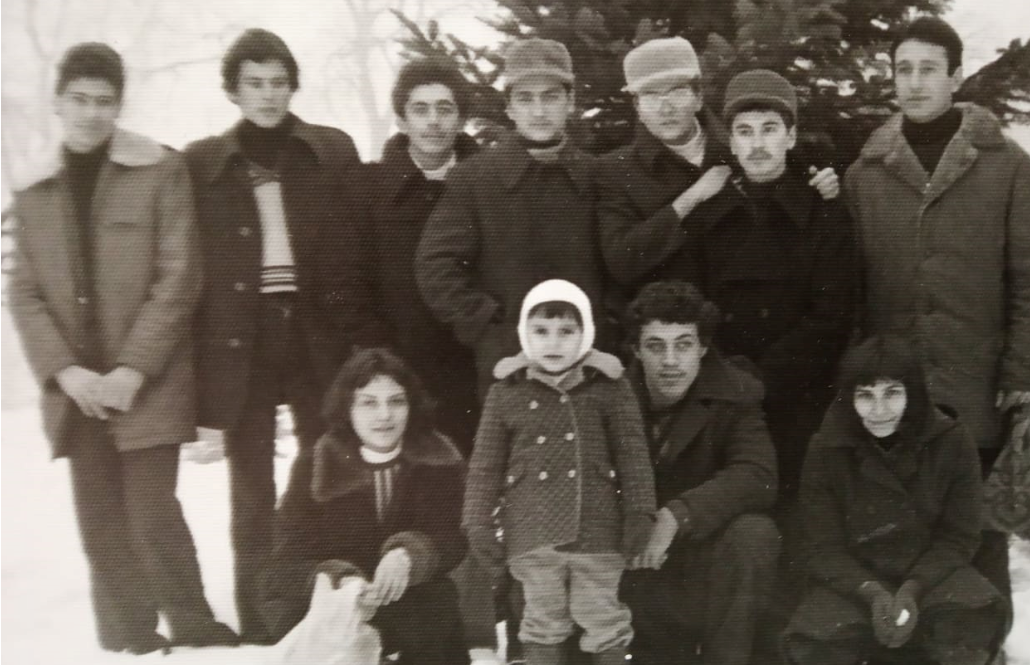 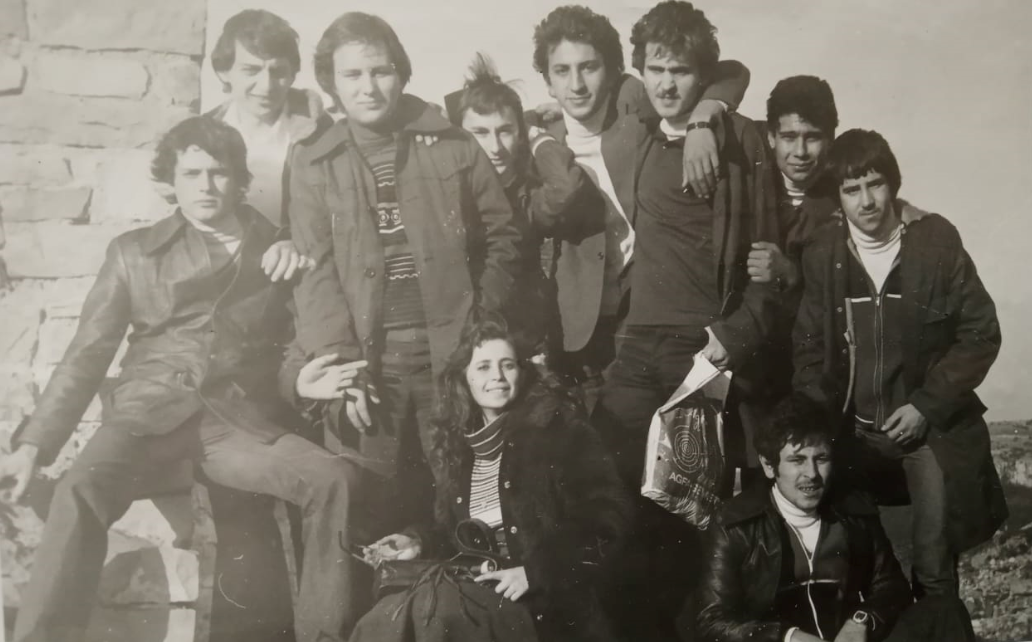 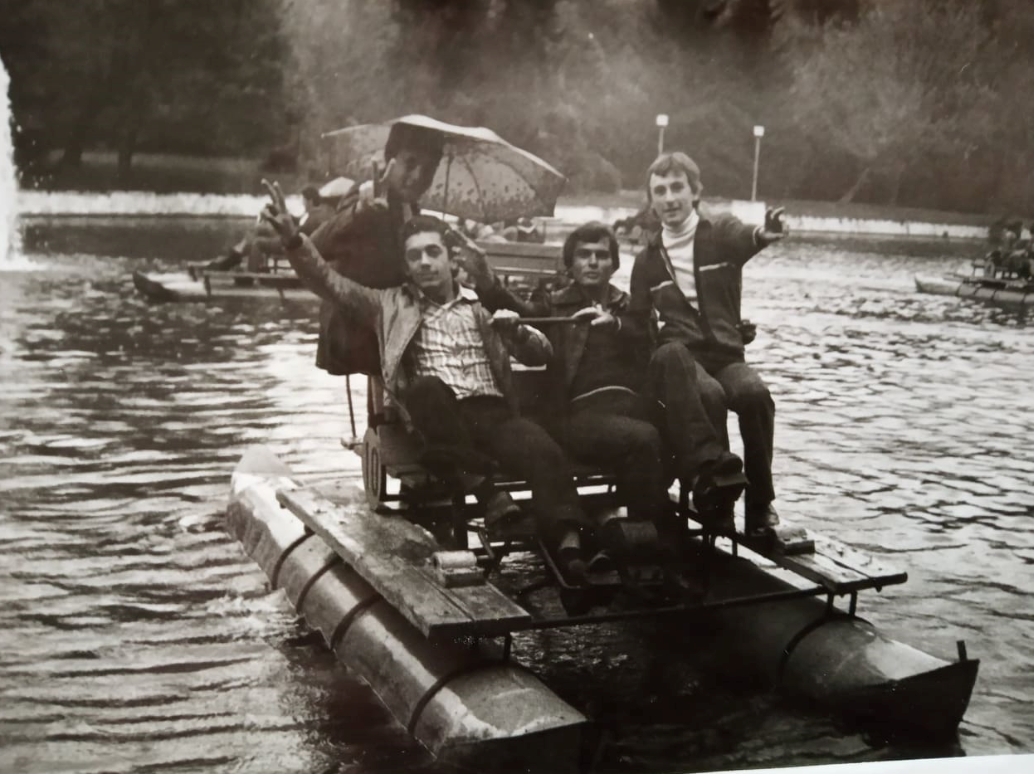 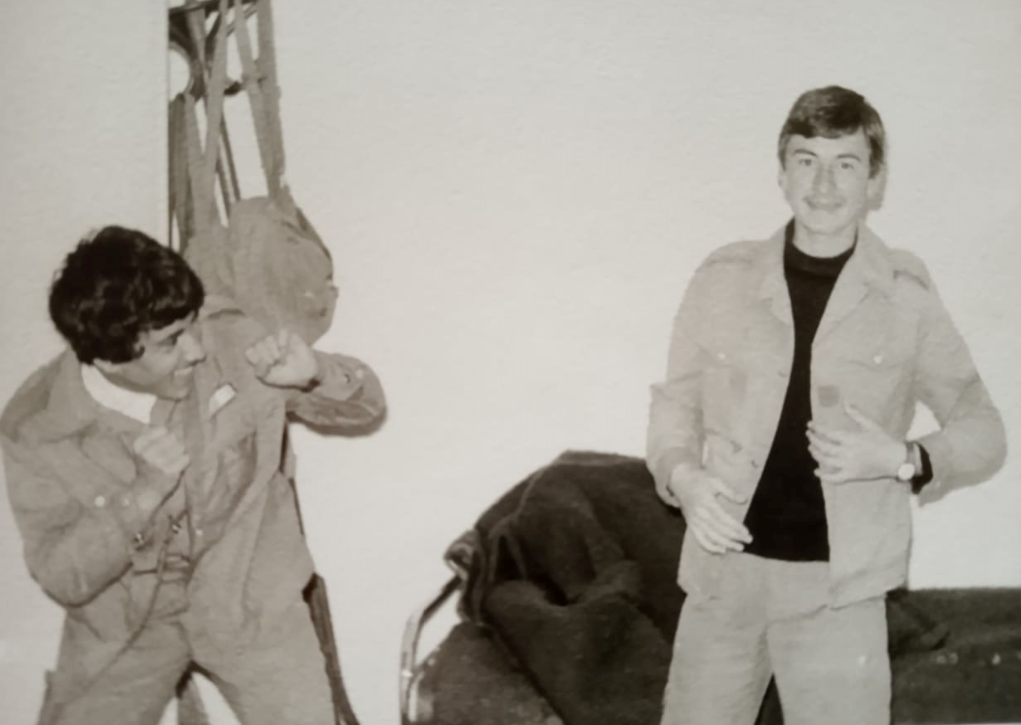 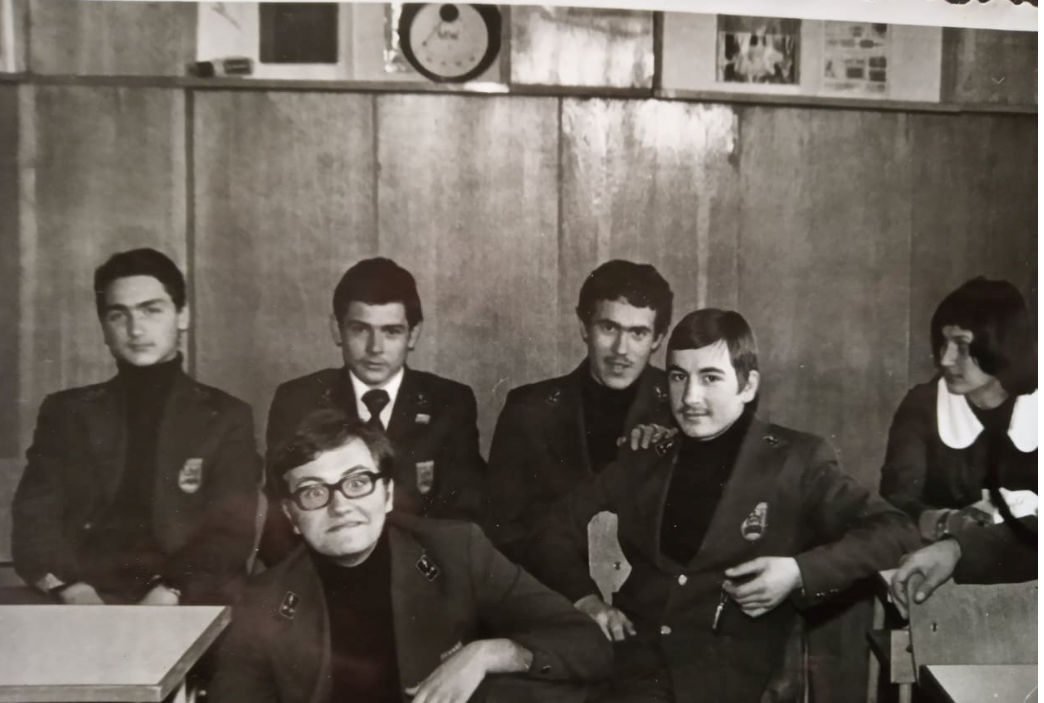 МОМЧЕТАТА
МОМИЧЕТАТА
ДР. ДЕЯНОВ – НА УЧИТЕЛЯ С ЛЮБОВ
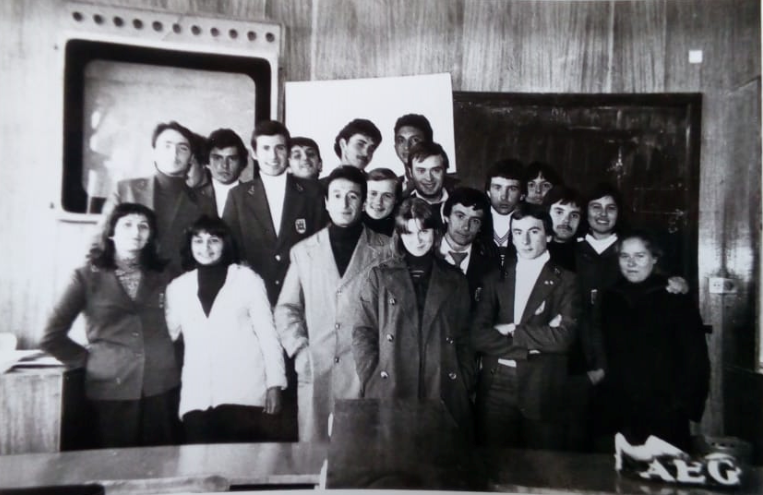 ????????????
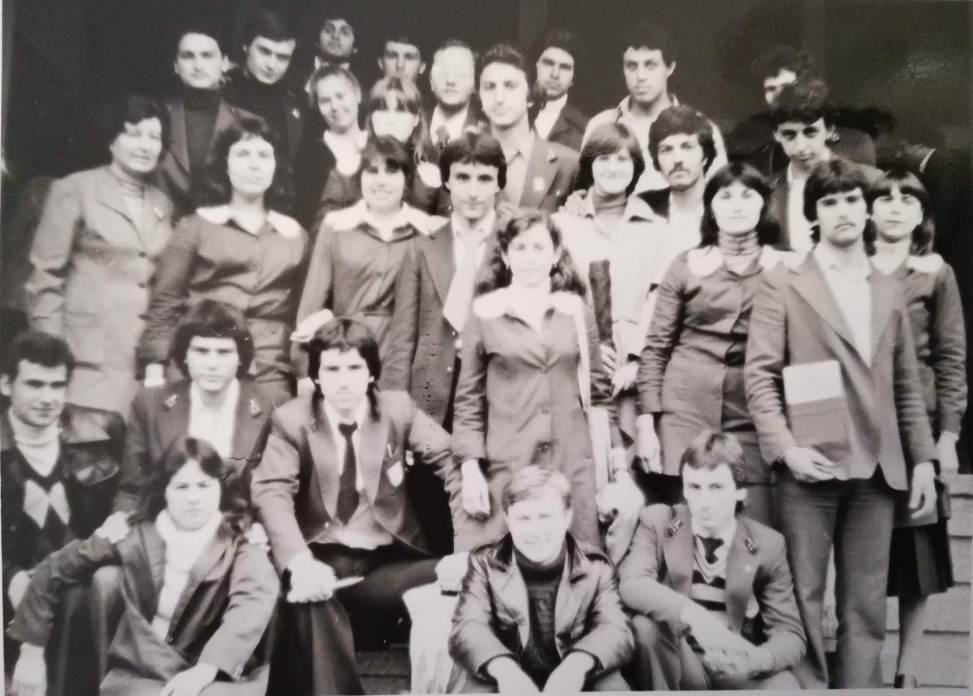 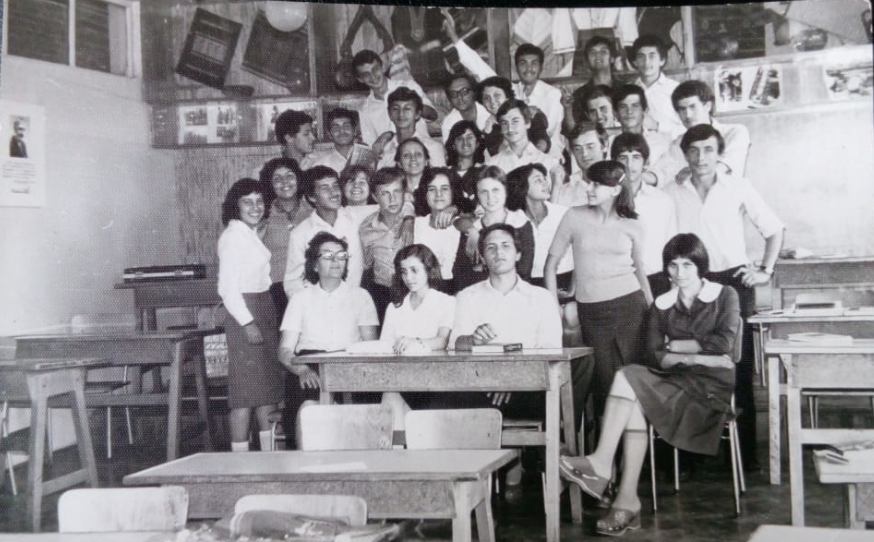 II КУРС И ДР. ЦОКОВА
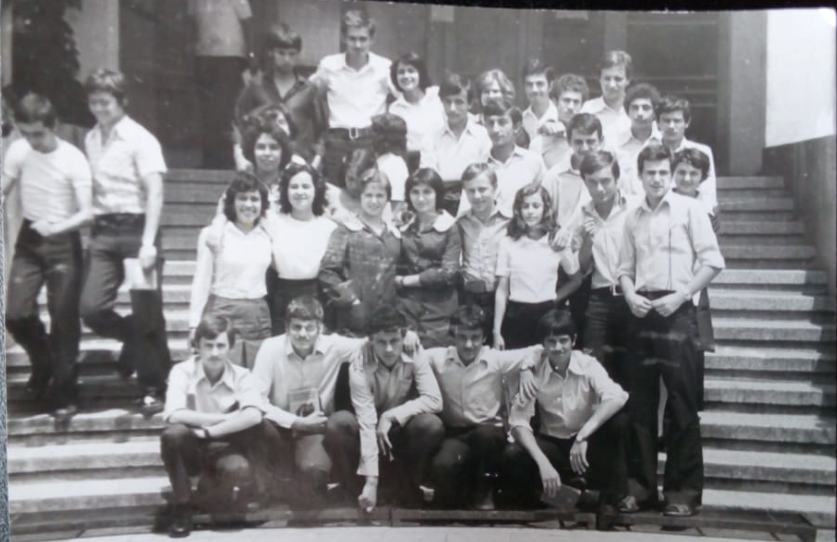 II КУРС - НА ВОЕННО
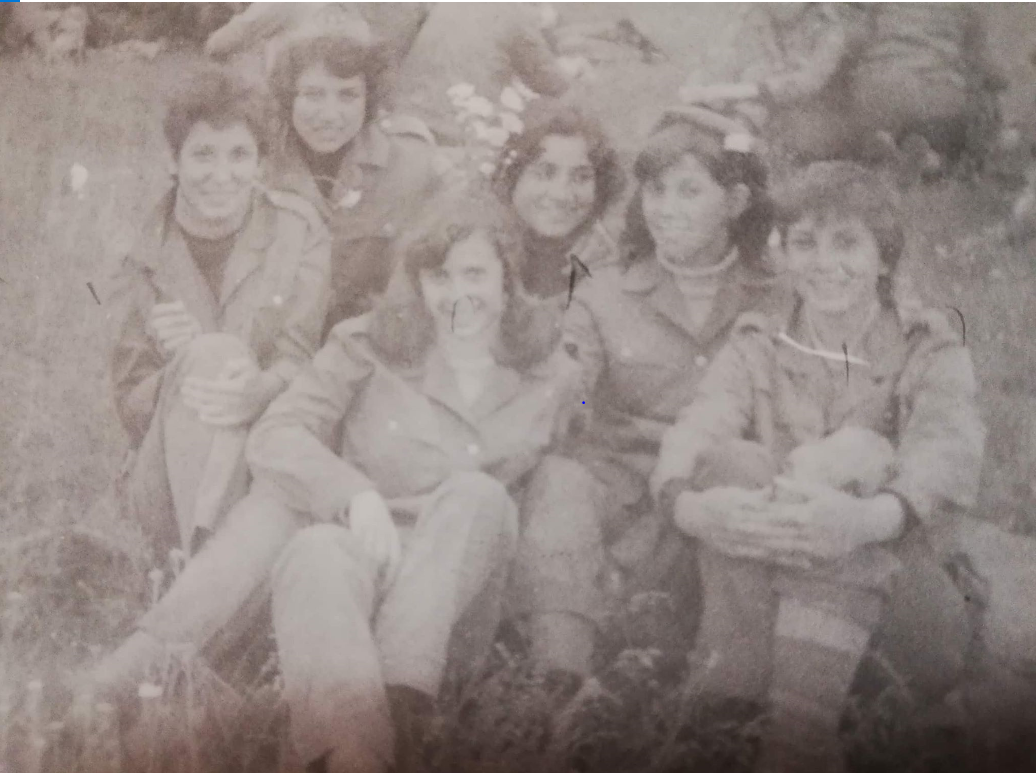 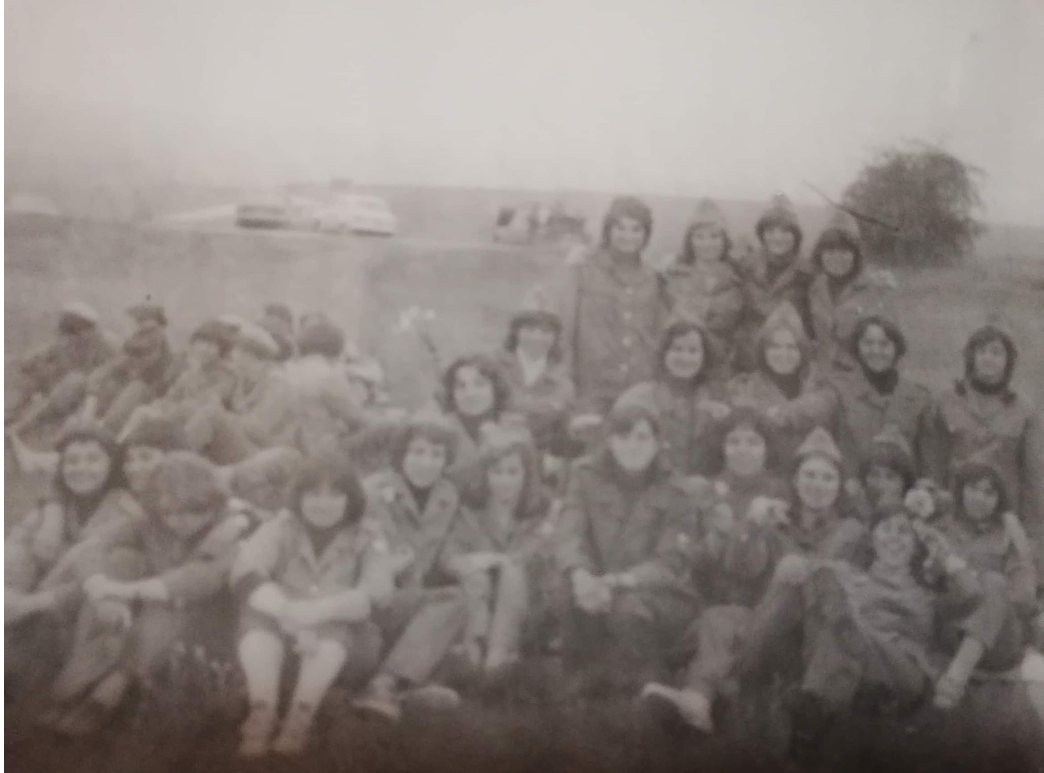 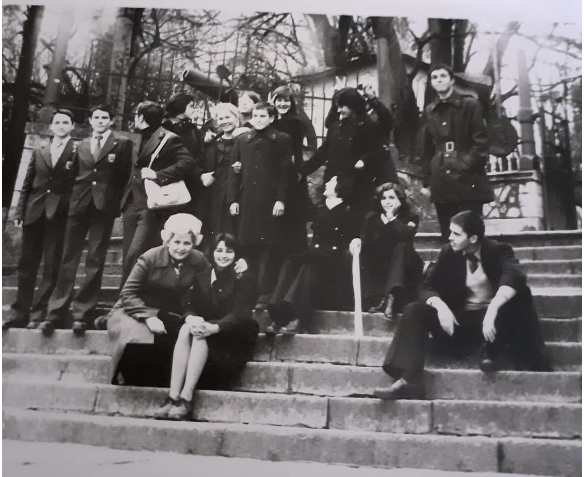 С ДР. КОСТОВА ПО ХИМИЯ
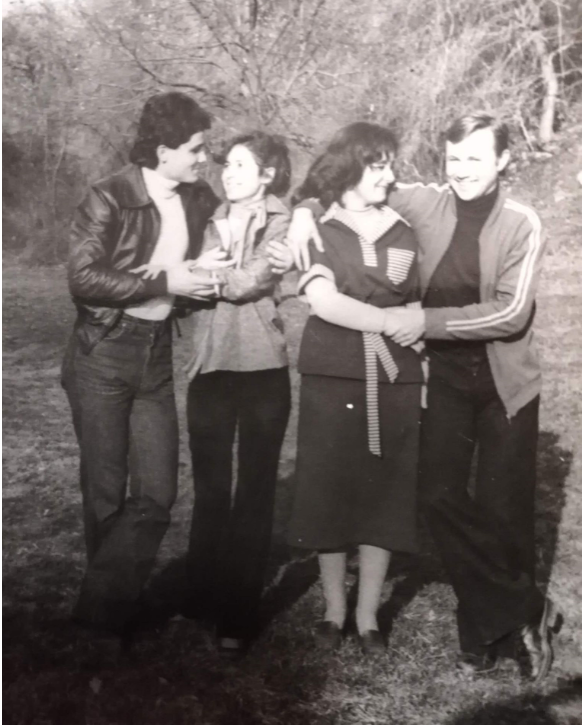 В КАЙЛЪКА
НАЦИОНАЛНА МЛАДЕЖКА БРИГАДА ДЕВНЯ
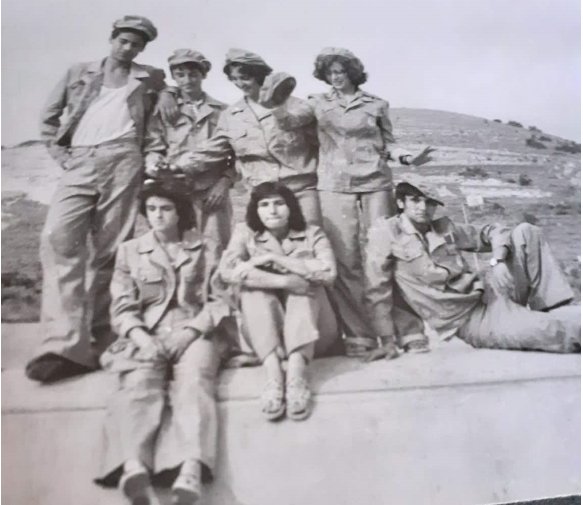 НИКОЛАЙ АНДРОНОВ – КООРДИНАТИ???
НАШИТЕ ДРУГАРСКИ СРЕЩИ
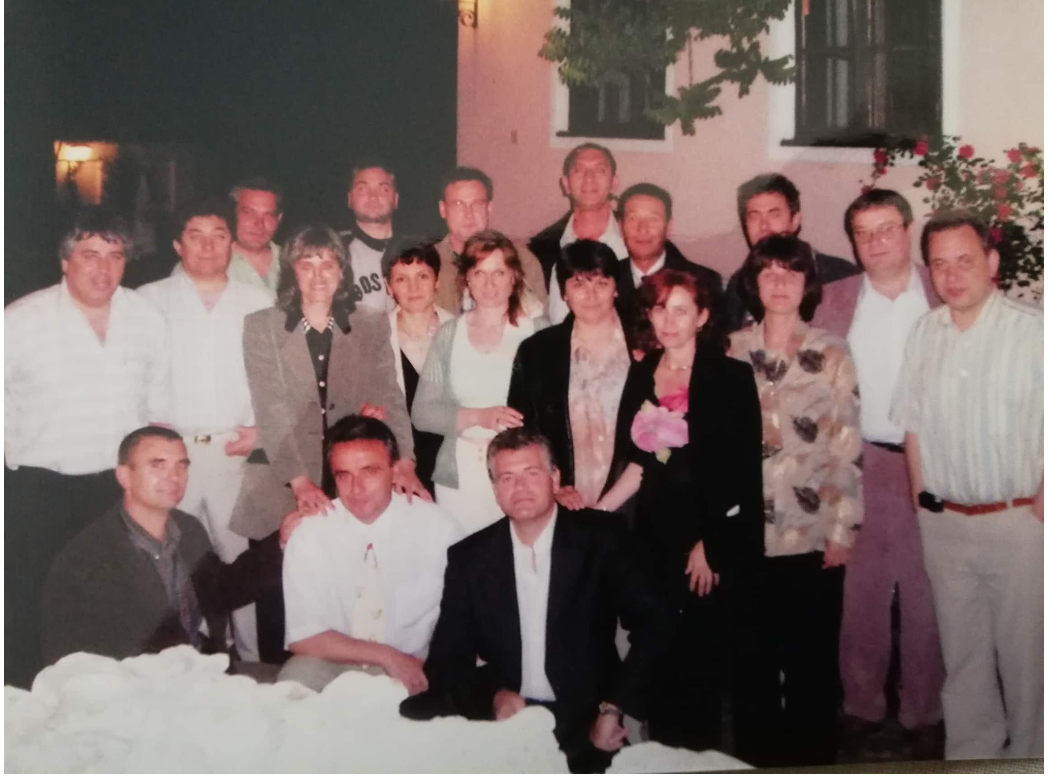 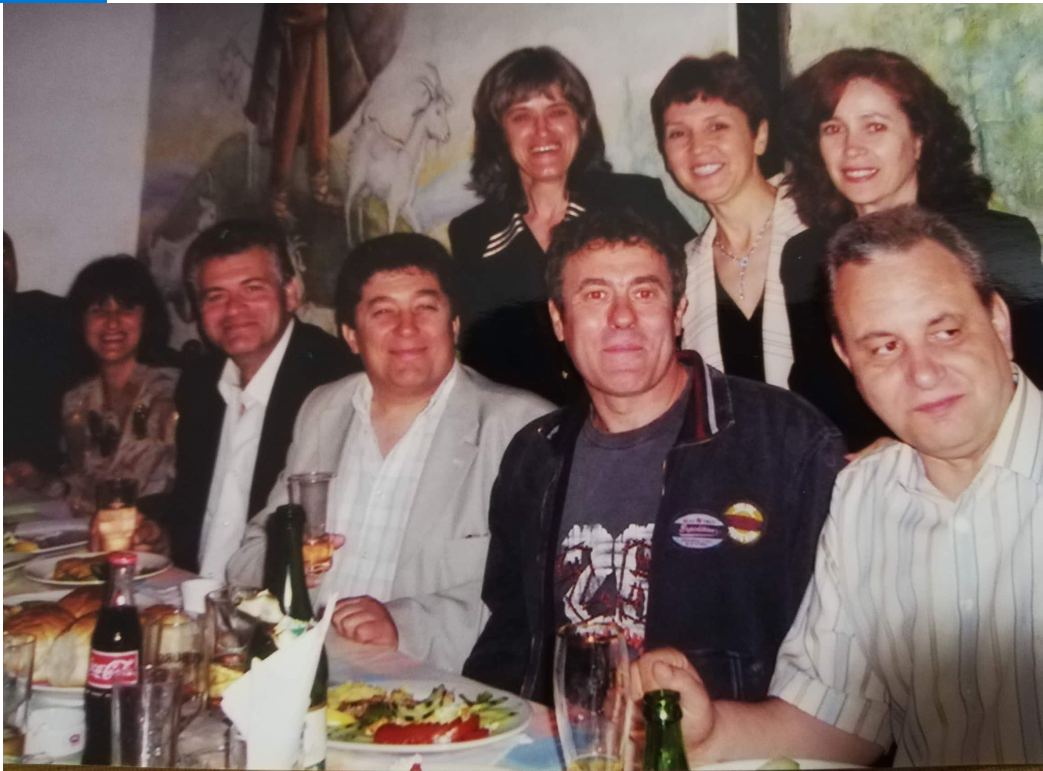 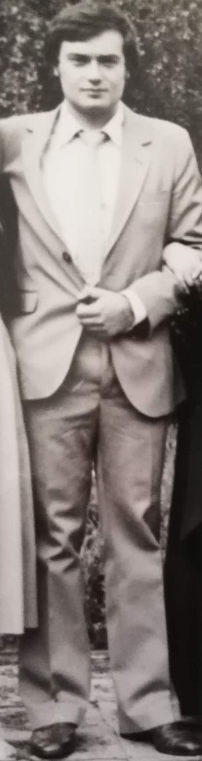 ПОКЛОН ПРЕД ПАМЕТТА ИМ!
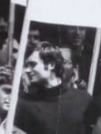 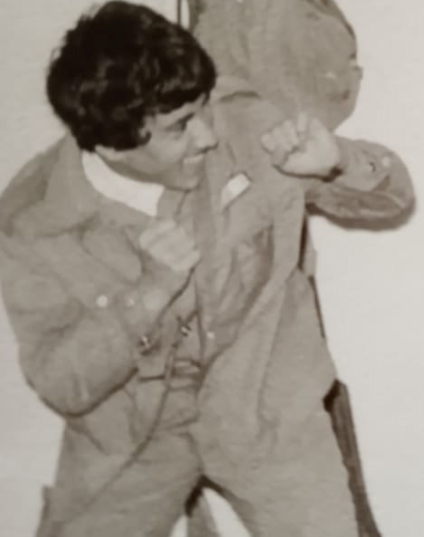 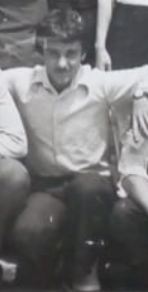 ДО НОВИ СРЕЩИ!